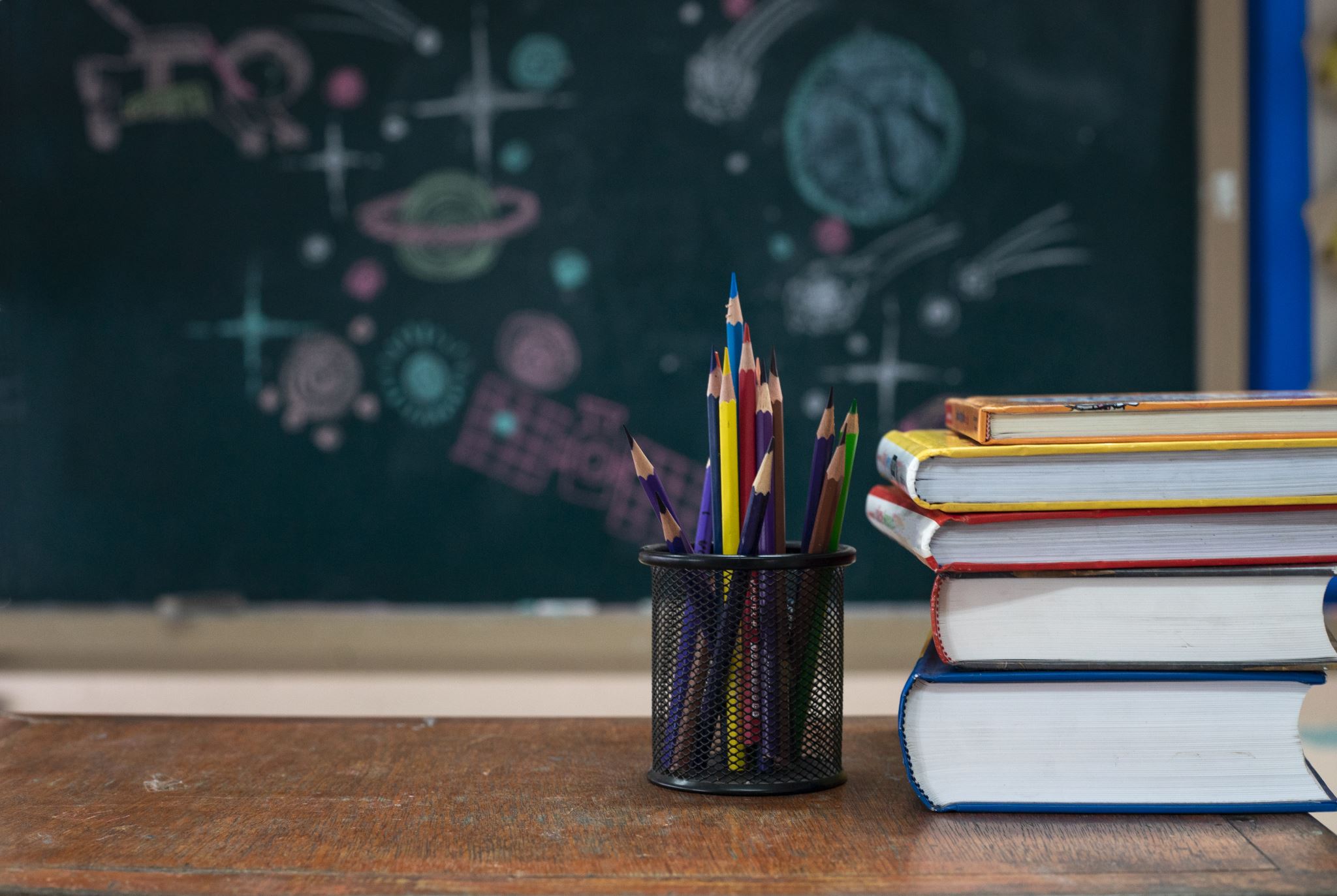 Introduction to Quantum Computing
by
Kamonluk Suksen
Overview
From bits to qubits
Superpositions allow to perform calculations on many states at the same time.
Quantum algorithms with exponential speed-up.
But: Once we measure the superposition state, it collapse to one of its states.
We can use interference effects to keep the right answer.
Dirac notation & density matrices
Dirac notation & density matrices
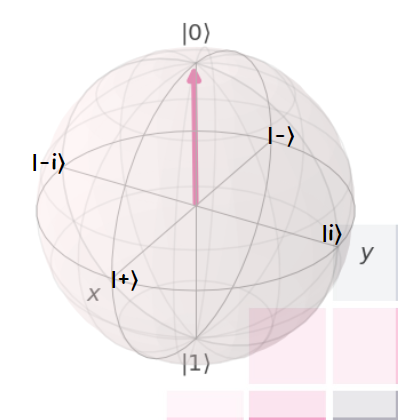 Measurement
Measurement
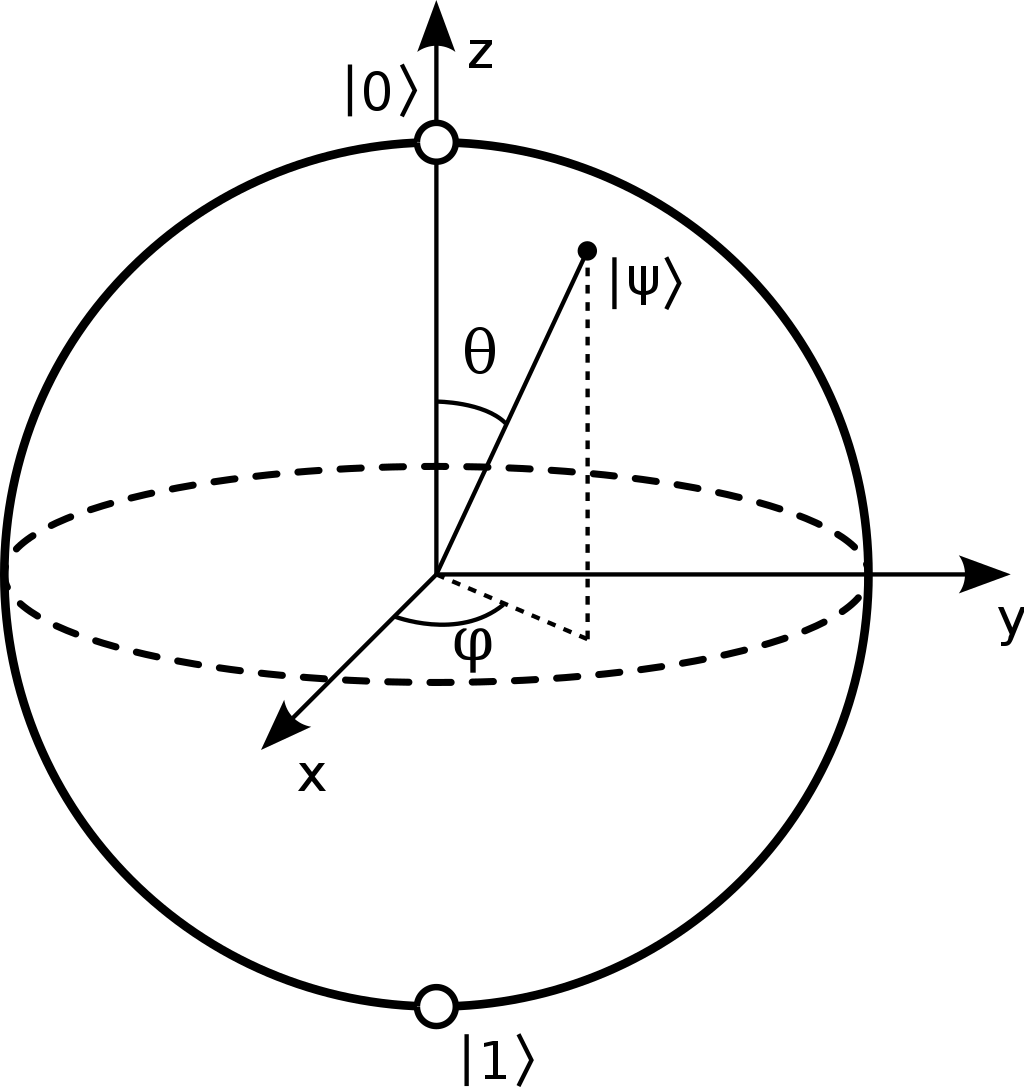 Bloch sphere
Bloch sphere
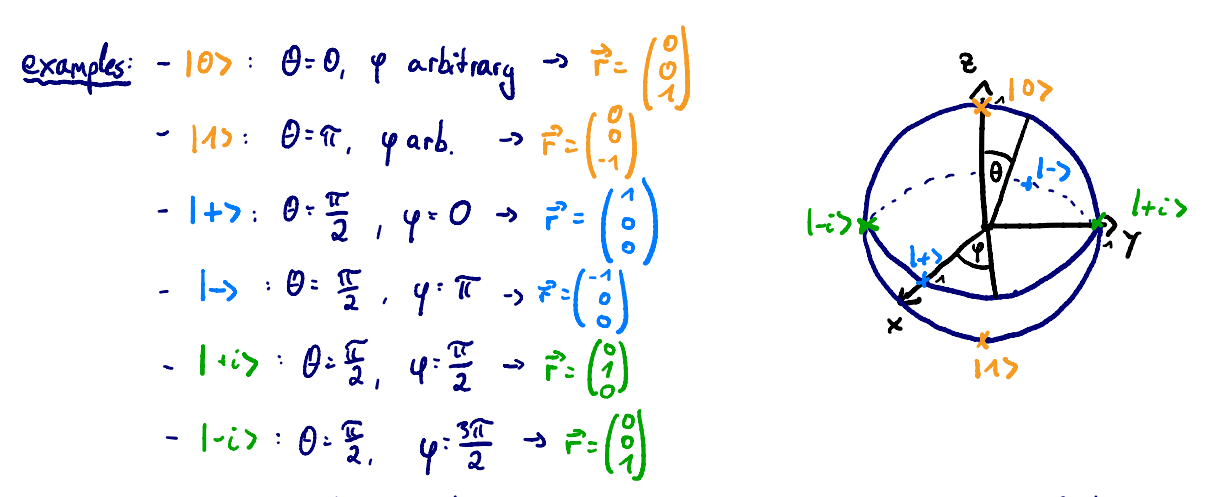 Quantum circuits: single qubit gates
Circuit model: sequence of building block that carry out computations, called gates.


Quantum gates are represented by unitary matrices, A unitary matrix is a square matrix of complex numbers, whose inverse is equal to its conjugate transpose.
Single qubit gates:
algorithm
input
output
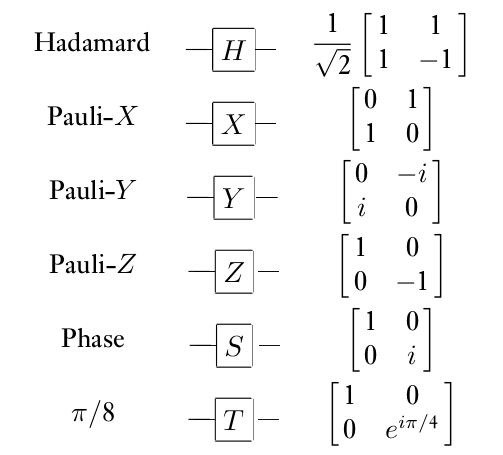 creates superposition
bit flip
bit & phase flip
phase flip
used to change from Z to Y-basis
Quantum circuits: single qubit gates
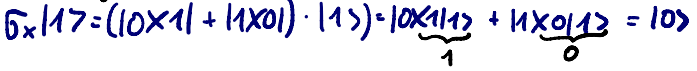 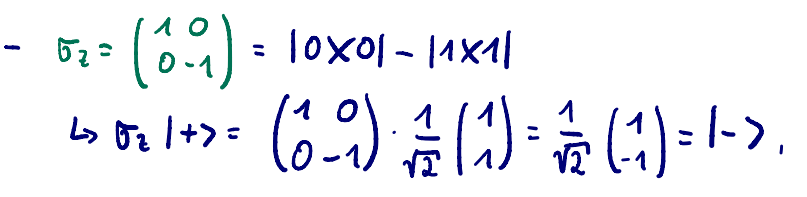 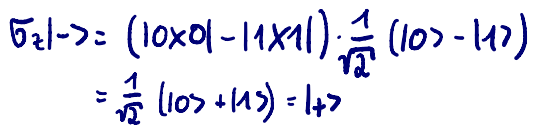 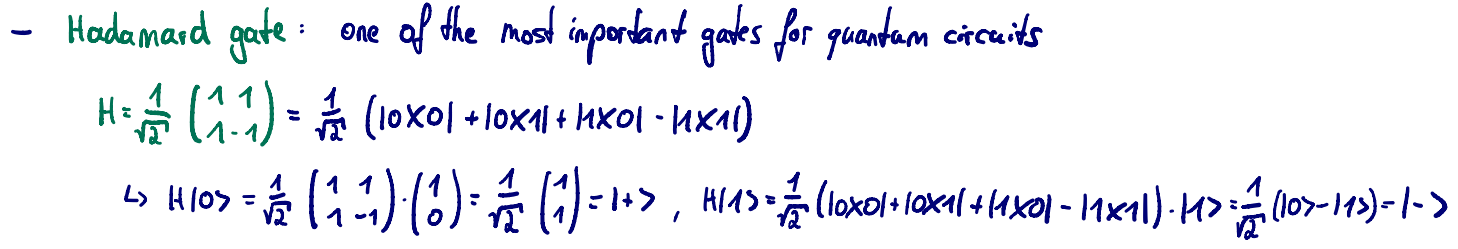 Quantum circuits: multipartite quantum states
Quantum circuits: multiple-qubit gates
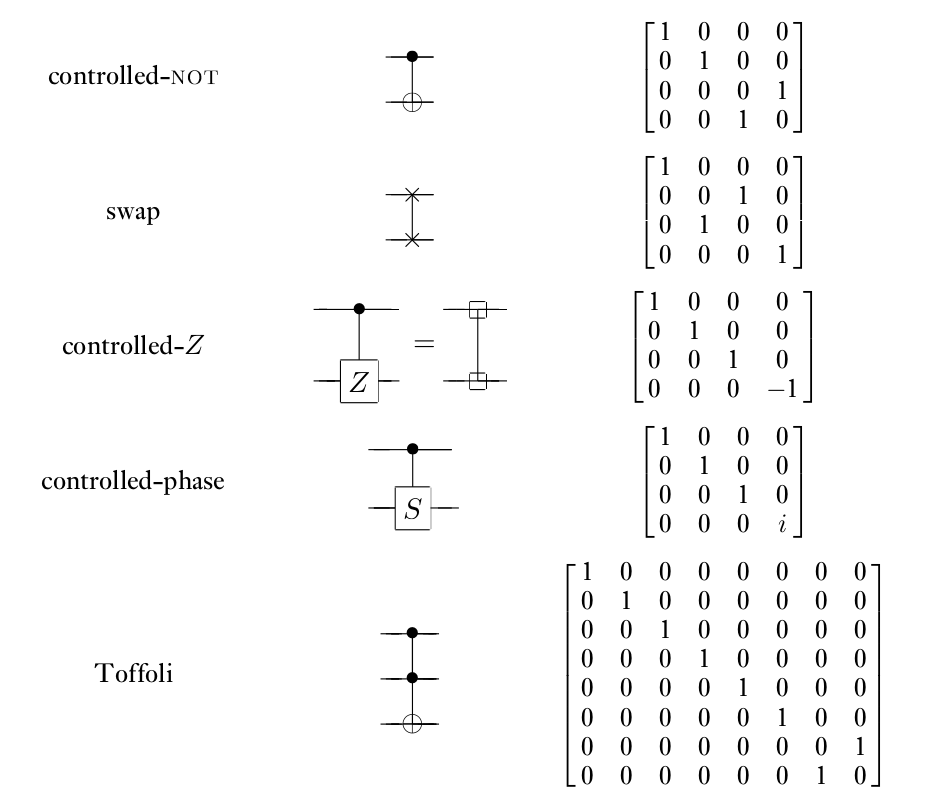 Quantum circuits: two-qubit gates
Classical example: XOR




But as quantum theory is unitary, we only consider unitary and therefore reversible gates
Quantum example: CNOT gate
X
XOR
irreversible: given the output, we cannot recover the input.
XY
Y
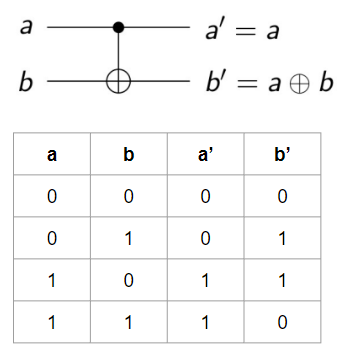 Quantum circuits can perform all function 
that can be calculated classically.
Entanglement
Entanglement
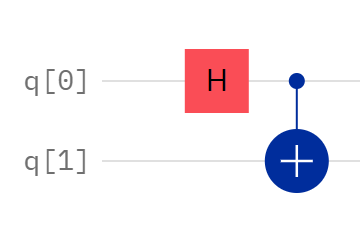 Teleportation
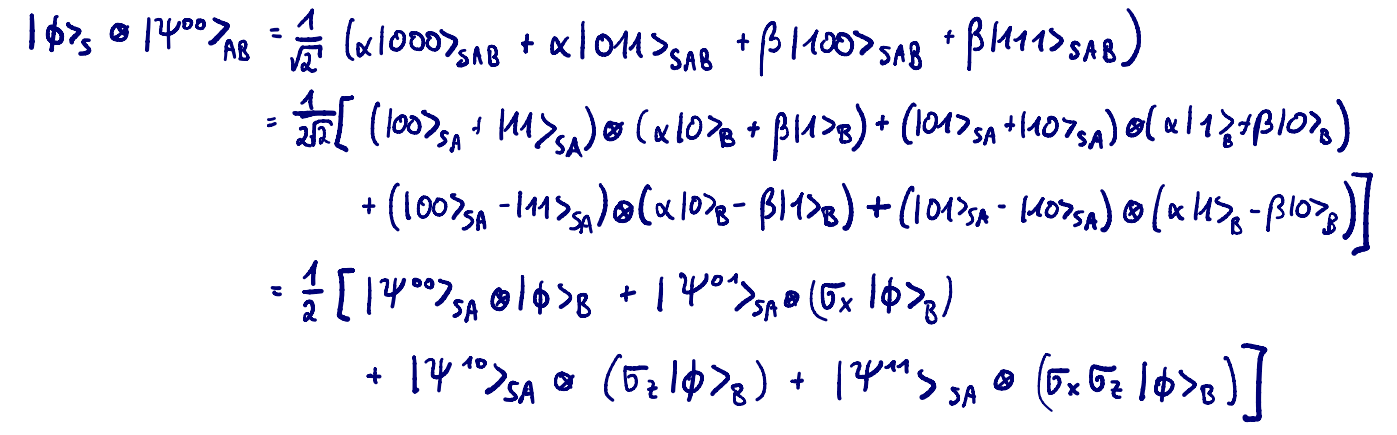 Teleportation
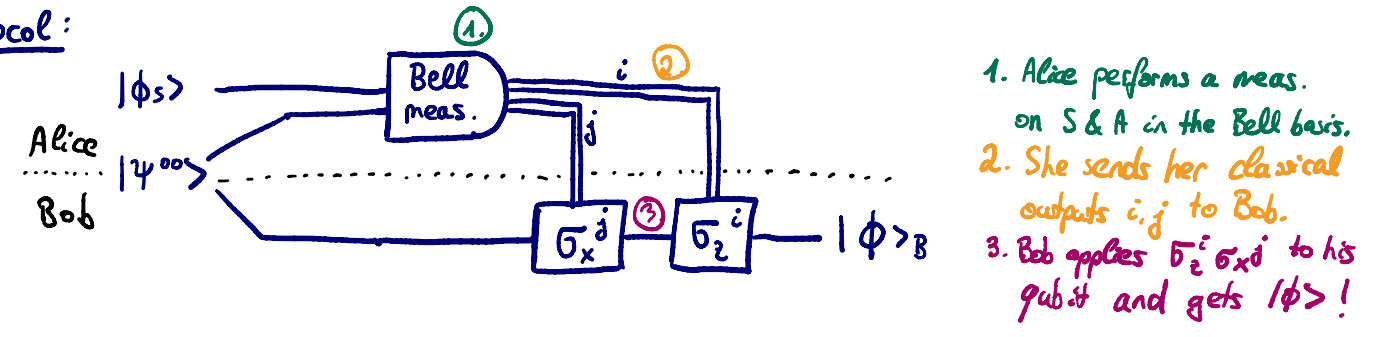 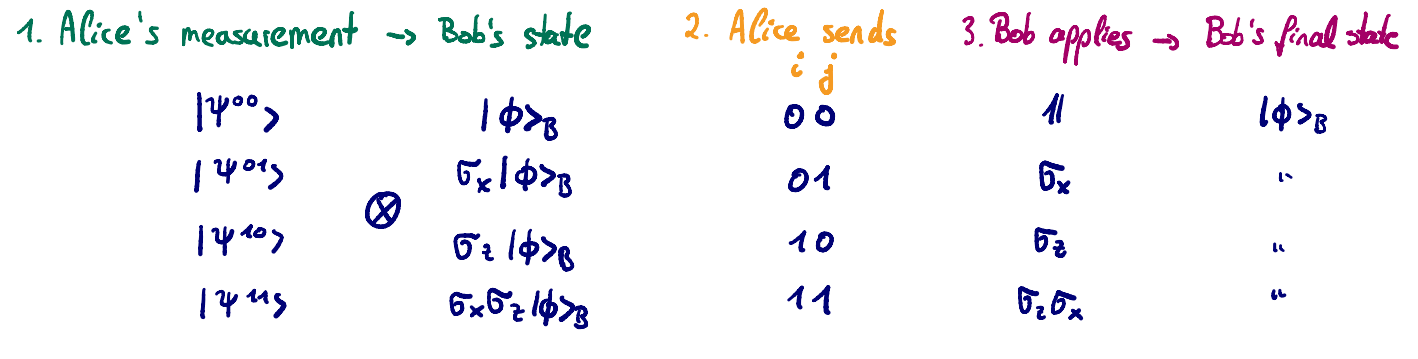 Teleportation
Quantum circuit:
two classical bits
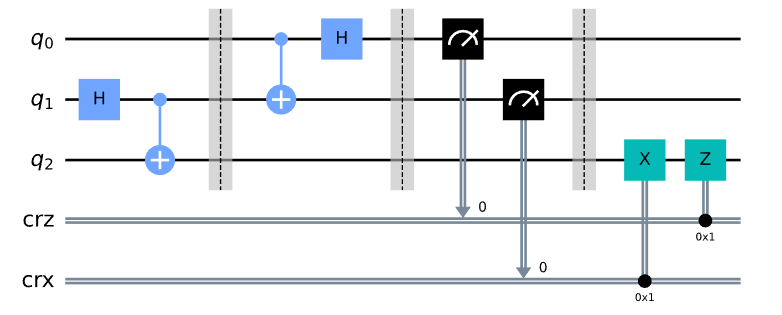 The qubit she is trying to send Bob.
Alice’s qubit
Bob’s qubit
00  Do nothing
01  Apply X gate
10  Apply Z gate
11  Apply ZX gate
Quantum programming using Qiskit
Half adder circuit for input 11
0+0 = 00 (in decimal, this is 0+0 = 0)
0+1 = 01 (in decimal, this is 0+1 = 1)
1+0 = 01 (in decimal, this is 1+0 = 1)
1+1 = 10 (in decimal, this is 1+1 = 2)
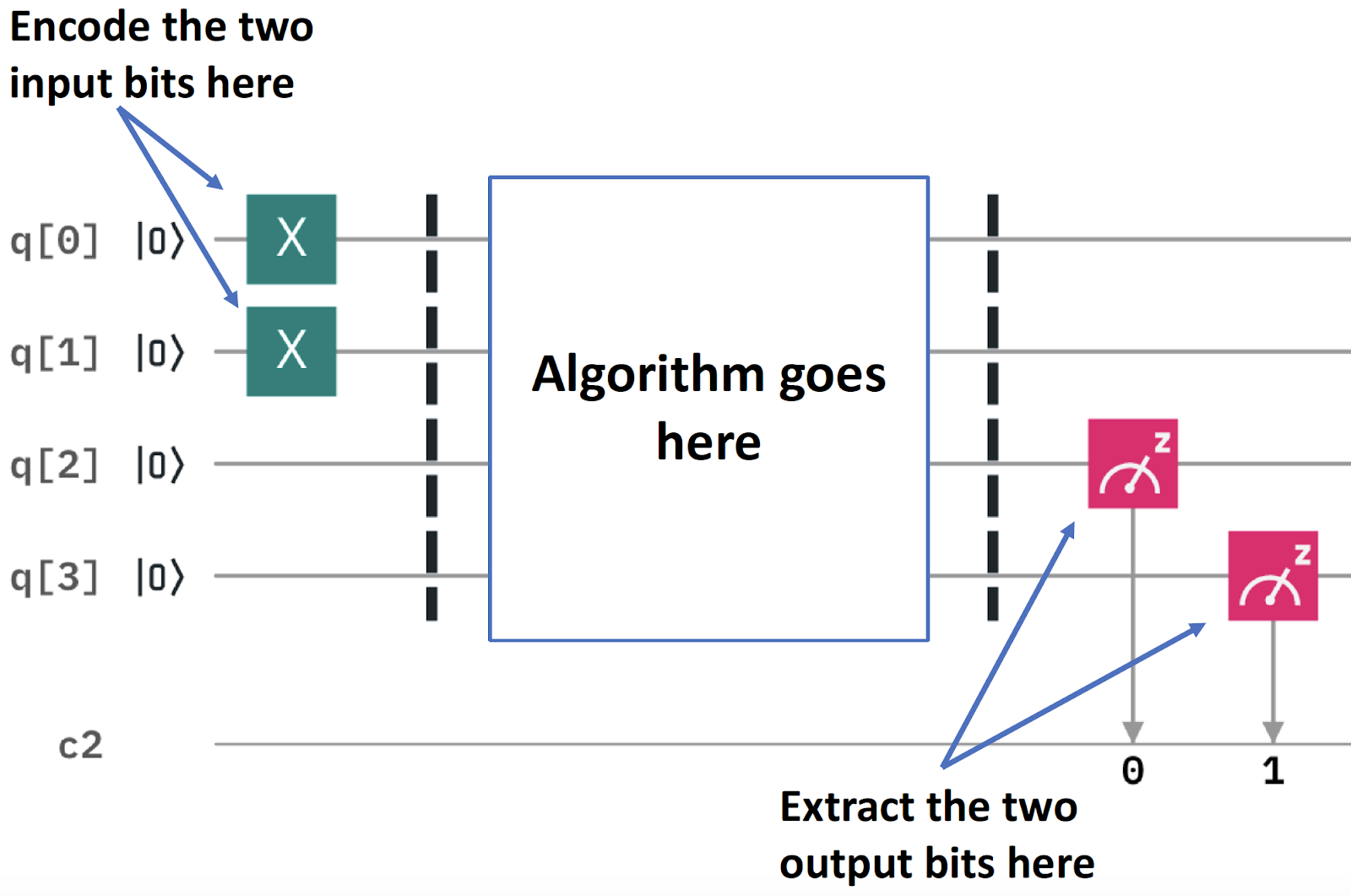 Quantum programming using Qiskit
Half adder circuit for input 11
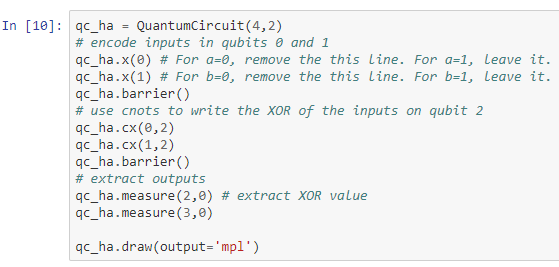 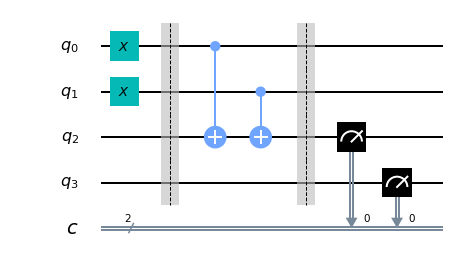 Quantum programming using Qiskit
Half adder circuit for input 11
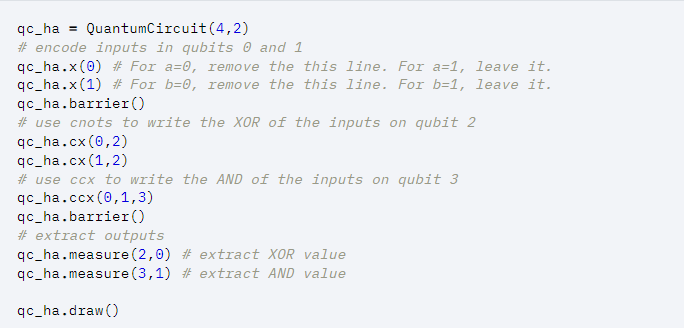 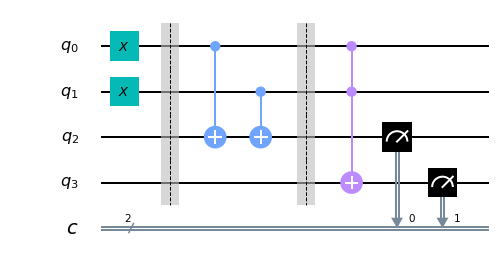 Add toffoli gate
How the noise properties affect the result
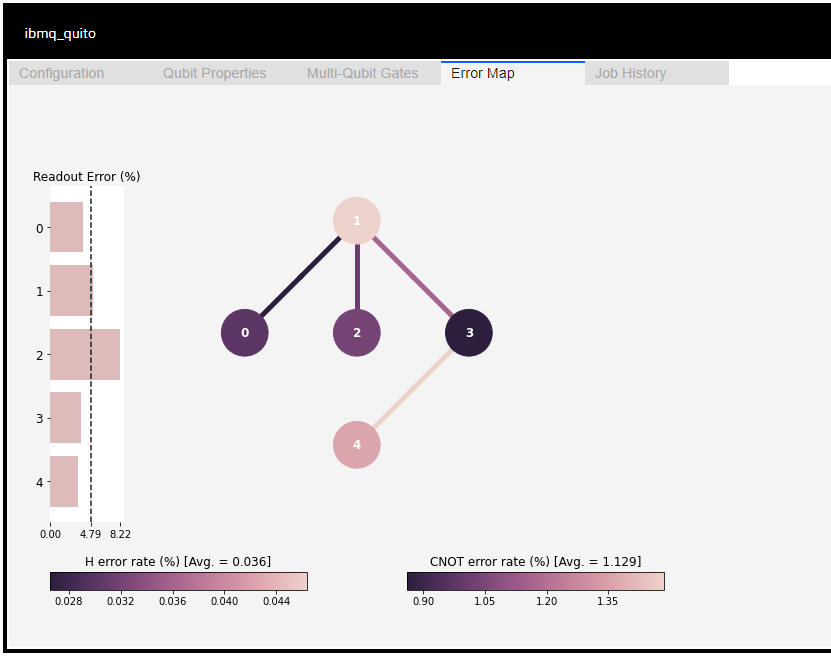 There are often optimizations that the transpiler can perform that reduce the overall gate count, and thus total length of the input circuits.
Qiskit library has a command “backend” to show the chosen backend information graphically such as “Error Map”. 
We can select a good initial layout considering connectivity and error information that you can find from the map to initial layout onto the physical qubits with at least noise.
[Speaker Notes: การสูญเสียความเป็นคลื่นของสถานะทางควอนตัมที่เกิดจากสัญญาณรบกวนโดยธรรมชาติ และความไม่สมบูรณ์ของระบบที่ใช้ควบคุม สามารถแก้ไขได้โดยการทำ error correction หรือง่ายกว่านั้นคือ ถ้าเรารู้ topology ของเครื่องที่เราใช้งานอยู่ เราสามารถเลือกที่จะใช้งาน qubit ที่มี error ต่ำได้]
Assignment I
Required:
Go to https://quantum-computing.ibm.com/ 
Register IBMid account or sign in with Google, Github, LinkedIn, and Twitter.
Download source codes at t.ly/M8Qg and upload files “Lab-1.ipynb” and “Lab-2.ipynb” into IBM Quantum Lab.